SESSION 2
Develop
Using Unit Rates to Find Equivalent Ratios
Learning Targets
Use division to find unit rates.
Use unit rates to find equivalent ratios and compare ratios. 
Use unit rates to convert measurement units.
LESSON 16 • Use Unit Rates to Solve Problems
[Speaker Notes: Purpose
Develop strategies for using unit rates to find an unknown quantity in an equivalent ratio.
Recognize that you can solve ratio problems by dividing numbers in a ratio to find the unit rate and using the unit rate as a multiplier.

Error Alert In this lesson, watch for students who:
reverse the quantities in equivalent ratios.
miscalculate the unit rate from an equivalent ratio, or vice versa.
confuse multiplication and division when converting between measurement units.]
Start
Which One Doesn’t Belong?
171    9
3    15
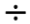 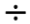 A
B
D
C
39    2.5
42
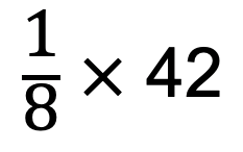 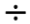 [Speaker Notes: START (Teacher’s Guide page 363)
 
WHY? Support students’ ability to evaluate expressions with decimals and fractions.

Consider providing a sentence starter to help students express their thinking: 
________ does not belong because ________.

Possible Solutions 
A is the only expression that results in a whole number.
B is the only expression that results in a number less than 1.
C is the only expression that includes a decimal.
D is the only expression that is a product.]
Make sense of the problem
Ashwini jogs on the track at her school. She uses a watch to track her progress.
What is the problem about?
363
[Speaker Notes: Three Reads
After the third read, have them turn to a partner and answer: What are the important quantities and relationships in the problem?]
Make sense of the problem
Ashwini jogs on the track at her school. She uses a watch to track her progress. At this rate, how long will it take her to jog 16 laps?
What are you trying to find out?
What information is important?
363
Solve and support your thinking
Ashwini jogs on the track at her school. She uses a watch to track her progress. At this rate, how long will it take her to jog 16 laps?
Math Toolkit  double number lines, grid paper
363
Share your thinking with a partner
Ask: How does your model show Ashwini’s rate?
Share: My model shows Ashwini’s rate . . .
363
[Speaker Notes: After students work on Try It, have them respond to Discuss It with a partner. Listen for understanding that:
the given ratio of minutes to laps is 15 to 6.
the ratio can be used to calculate the unit rate at which Ashwini jogs.
once the unit rate is known, it can be used to determine the time it will take for Ashwini to jog any number of laps.

Error Alert Listen for students who use models with incorrect units for a rate, such as writing minutes instead of minutes per lap or writing the units in the wrong order compared to the quantities. As students share their strategies, encourage them to always include the units with the quantities to make sure the quantities are precisely represented.

Select and Sequence Student Strategies
Select 2–3 samples that represent the range of student thinking in your classroom. Here is one possible order for class discussion:
double number lines to represent the problem
a table of equivalent ratios
equations that show dividing the number of minutes, 15, by the number of laps, 6, to find the number of minutes per lap, and then multiplying the rate by 16 laps]
Compare class strategies
Ashwini jogs on the track at her school. She uses a watch to track her progress. At this rate, how long will it take her to jog 16 laps?
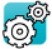 363
[Speaker Notes: Call on students to share selected strategies. Review that one way to justify a solution is to try to convince others that the answer makes sense.

Guide students to Compare and Connect the representations. Allow time for students to think by themselves before starting the discussion.

ASK How do [student name]’s and [student name]’s models show Ashwini’s rate?

LISTEN FOR Representations may show the rate expressed as 2  1/2 (or 2.5) minutes per lap. Or, the model may show the rate expressed as 2/5 (or 0.4) lap per minute.]
Compare Strategies
Model It
You can use a table of equivalent ratios to solve the problem.
364
[Speaker Notes: For the equivalent ratios table model, prompt students to explain how to find equivalent ratios.

Why are the values in the first row divided by 6? Why are the values in the second row multiplied by 16?]
Compare Strategies
Model It
You can find the unit rate and then use it to find equivalent ratios.
Divide the numbers in the ratio 15 : 6 to find the unit rate for minutes per lap.

minutes
      laps
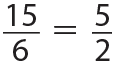 = 2.5
Multiply the number of laps by the unit rate for minutes per lap.
364
[Speaker Notes: For the equations model, prompt students to think about how a fraction is used to find the unit rate.

How do you know which is the numerator and which is the denominator?]
Make connections and explain your thinking
Look at the table in the first Model It. Where do you see the unit rate for the ratio of minutes to laps? Describe how the unit rate is found.
Look at the second Model It. Why can you use a fraction to show the unit rate for the ratio of minutes to laps?
Write a multiplication expression that uses the unit rate to find the missing value of the equivalent ratio. How long will it take Ashwini to jog 16 laps?
365
[Speaker Notes: Monitor and Confirm Understanding
The unit rate is calculated by dividing each quantity in the ratio by the number of laps.
A fraction represents division, with the number of minutes in the numerator and the number of laps in the denominator.
The unit rate is multiplied by the number of laps to find the number of minutes.]
Make connections and explain your thinking
How long will it take Ashwini to jog 22 laps? Explain how you can use the unit rate to find the total number of minutes it takes Ashwini to run any number of laps.
How does a unit rate relate the two quantities in a ratio? How can a unit rate help you solve problems involving equivalent ratios?
365
[Speaker Notes: Problem 4
Look for understanding that unit rate can be used to find the number of minutes it takes to jog any number of laps, or the number of laps that can be jogged in any number of minutes.

ASK What is one way to find a unit rate from a given ratio?

LISTEN FOR One quantity in a ratio can be divided by the other to find the unit rate.

Problem 5
Look for understanding that the unit rate is a factor that relates two quantities in a ratio.

ASK How does a unit rate of a given ratio relate to the unit rate of equivalent ratios?

LISTEN FOR Equivalent ratios have the same unit rate. So you can multiply or divide by the unit rate to find the missing quantity in an equivalent ratio.]
Reflect on what you have learned
Reflect Think about all the models and strategies you have discussed today. Describe how one of them helped you better understand how to use a unit rate to find equivalent ratios.
365
[Speaker Notes: Have all students focus on the strategies used to solve the Try It. If time allows, have students discuss their ideas with a partner.]
Apply It
Apply your thinking to a new problem
Alejandro buys chicken for a barbecue. At the rate shown in the Weekly Special, what does 7 lb of chicken cost? Show your work.
SOLUTION
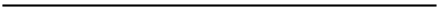 366
Apply It
Apply your thinking to a new problem
Look at problem 7. How much chicken can Alejandro buy for $8? Show your work.
SOLUTION
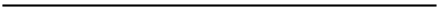 366
Close: Exit Ticket
Anica volunteers to fold T-shirts for the runners at a marathon. She folds 8 T-shirts every 6 minutes. At this rate, how many T-shirts does Anica fold in 45 minutes? Show your work.
SOLUTION
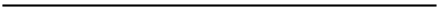 366
[Speaker Notes: Students’ solutions should show an understanding of:
the relationship between the quantities in a ratio and the unit rate.
using the unit rate to find an unknown value in an equivalent ratio.

Error Alert If students’ solution is 33.75 or 33 3/4, then ask them to check their answer for reasonableness. Have them think about whether Anica folds more or less than 1 T-shirt per minute and whether the number of T-shirts folded in any number of minutes will be greater than or less than the number of minutes.]
Practice
Example
Winona and Reth add money to their subway fare cards. Winona pays $26 for 8 rides. Each ride costs the same amount. How much does Reth pay for 7 rides?
The ratio of dollars to rides is 26 : 8. Divide to find the unit rate.
dollars    rides
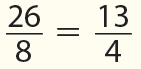 = 3.25
The rate is $3.25 per ride.
Multiply the number of rides by the unit rate to find the missing value of the equivalent ratio.
7    3.25 = 22.75
Reth pays $22.75 for 7 rides.
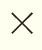 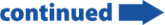 367
Practice
Look at the problem in the Example. Rolando also adds money to his subway fare card.  How much does Rolando pay for 20 rides? Show your work.
SOLUTION
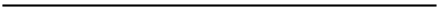 367
Practice
Look at the problem in the Example. Keiko adds $39 to her subway fare card. How many rides does Keiko buy? Explain how you can use the unit rate for rides per dollar to find the answer.
367
Practice
Angela starts a blog about basketball. In the first 4 days, the blog gets 22 subscribers. At this rate, how many subscribers can Angela
expect to have in 30 days? Show your work.
SOLUTION
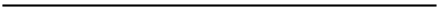 368
Practice
Ximena types a 2,500-word essay. In 9 minutes, she types 396 words. At this rate, can Ximena type the essay in an hour? Explain.
368
Practice
Andrew saves the same amount of money each week. The table shows the amount he saves in different numbers of weeks. How much money does Andrew save in 40 weeks? Show your work.
SOLUTION
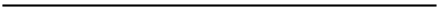 368
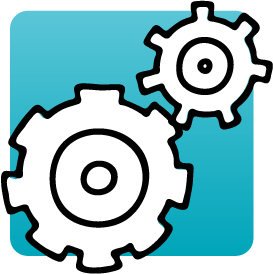 Take a moment to think on your own.
[Speaker Notes: Individual Think Time (10 seconds to 2 minutes)

Provide students a short time to think about a question or problem before discussing with a partner, a small group, or the whole class.


Three Reads
After each read, provide students with think time to read the question and consider their answer.

Connect It
Give students think time before discussing as a class.

Facilitate Whole Class Discussion
After each strategy, allow individual think time for students to process the ideas.


Understand lessons
Model It
Read the problem and allow students plenty of think time to determine their answer.]
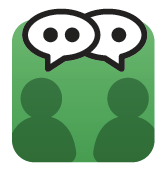 Turn and talk with your partner about . . .
[Speaker Notes: Turn and Talk (30 seconds to 1 minute)

Give students a purpose, prompt, or product so that they know what to talk about and why.]
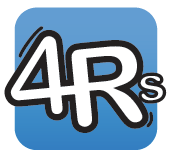 REPEAT
Restate the idea to give everyone a chance to hear it, or hear it again.
[Speaker Notes: Four Rs: Repeat 
Use one or a combination the Four Rs to support students in processing information and to facilitate classroom discussion.]
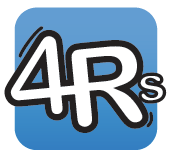 REPHRASE
Restate the idea in your own words.
[Speaker Notes: Four Rs: Rephrase
Use one or a combination the Four Rs to support students in processing information and to facilitate classroom discussion.]
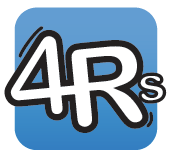 REWORD
Restate the idea using academic or mathematical language.
[Speaker Notes: Four Rs: Reword
Use one or a combination the Four Rs to support students in processing information and to facilitate classroom discussion.]
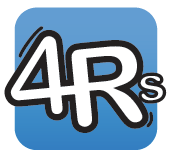 RECORD
Record ideas using words, numbers or pictures.
[Speaker Notes: Four Rs: Record
Record students’ ideas for reference. Use words, numbers, or pictures.]
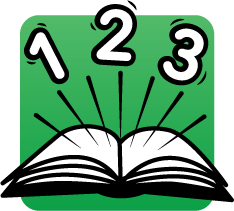 THREE READS
Read 1: What is the problem about?
Read 2: What are you trying to find out?
Read 3: What information is important?
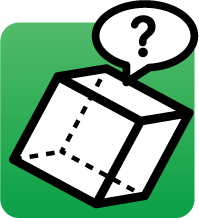 CO-CRAFT QUESTIONS
What is the problem about?
What questions can you ask thatmathematics can answer?
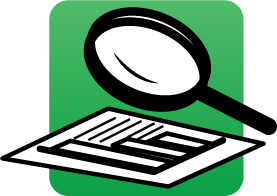 NOTICE AND WONDER
What do you notice?
What do you wonder?
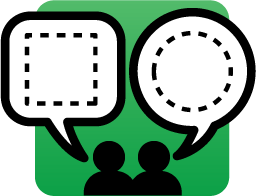 SAY IT ANOTHER WAY
How would you say this problem in your own words?